Broken Hearted: Troubleshootingthe Sick Child (or Adult) withRepaired Congenital Heart Disease
Elizabeth Weinstein, MD, FACEP, FAAP
Indiana ACEP 
April 25, 2017
No Disclosures
Not Your Mama’s CHD Talk
Prostaglandins
Eggs on Strings
Boot shaped anythings
Murmurs
Why you should care
These kids are growing up…
And coming to see you…
As kids with complex lesions
As adults with palliated CHD
You MUST know how to trouble shoot!
Consider…
Community hospital
6 yo by EMS
Blue
Sa02 60s
Fontan
$%#!
Why you should care…
7-10/1,000 live births
85-90% expected to live to adulthood
Savitsky, et al.; Gurvitz et al. , Tibbles, C et al. Opotowsky A et al, Costello J et al, Brickner E, et al. Dolbec, K et al.
Objectives
Trouble shoot unique physiologies
Review common surgical palliation 
High yield, rapid fire, tips
Pathophys…too much, too little
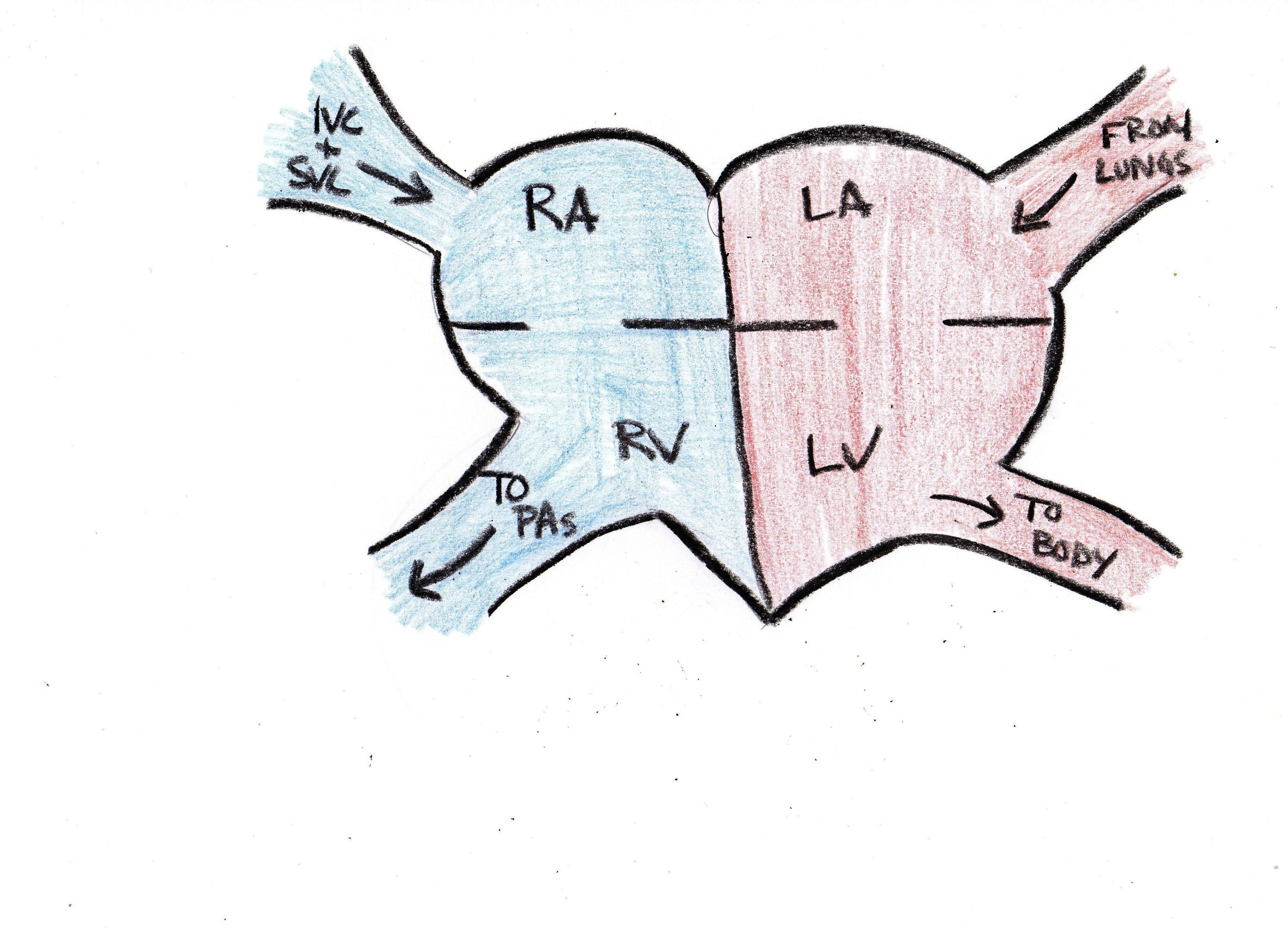 Weinstein, Crayon on Paper 2013
Pathophys…too much, too little
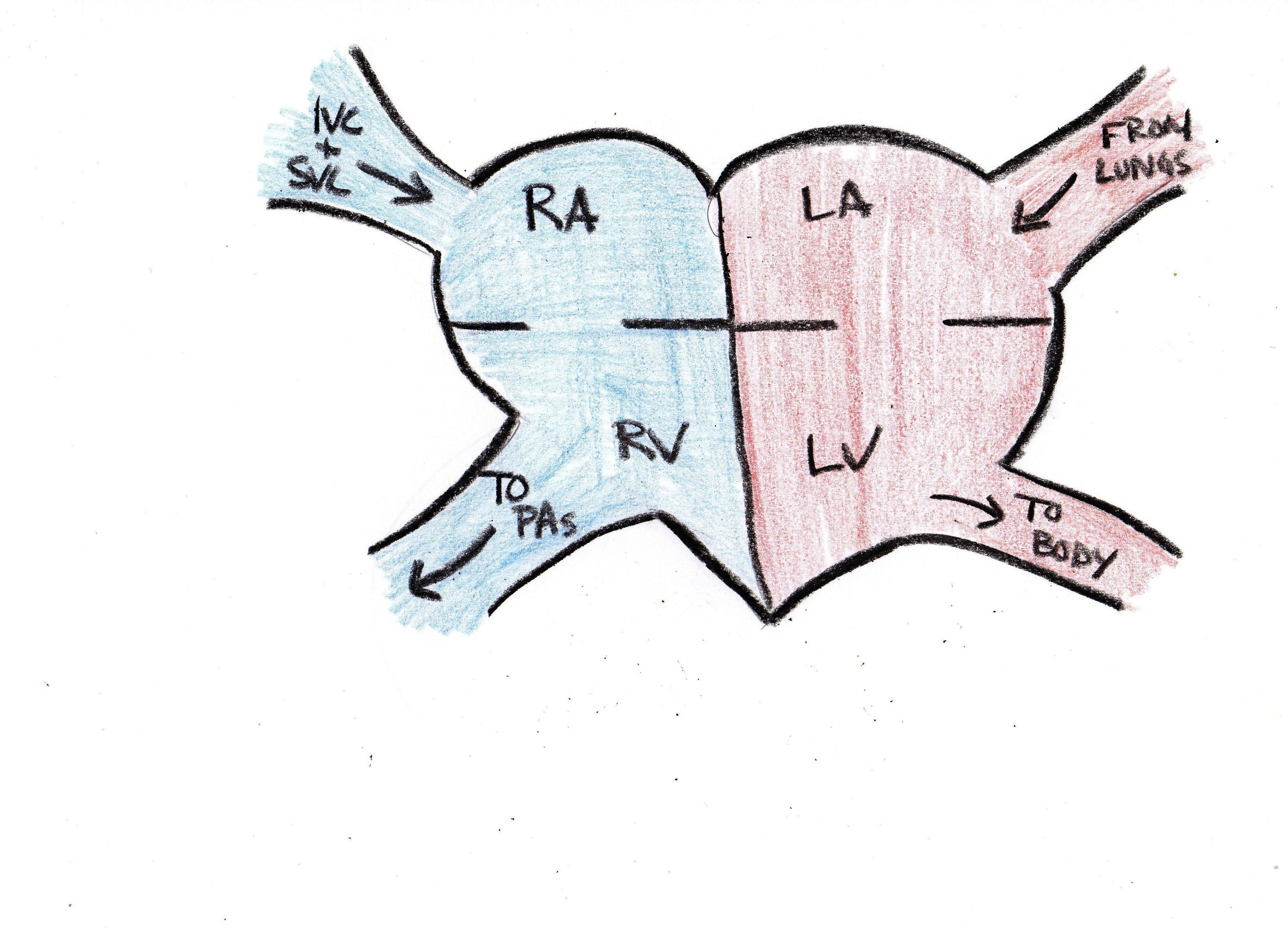 Weinstein, Crayon on Paper 2013
Pathophys…too much, too little
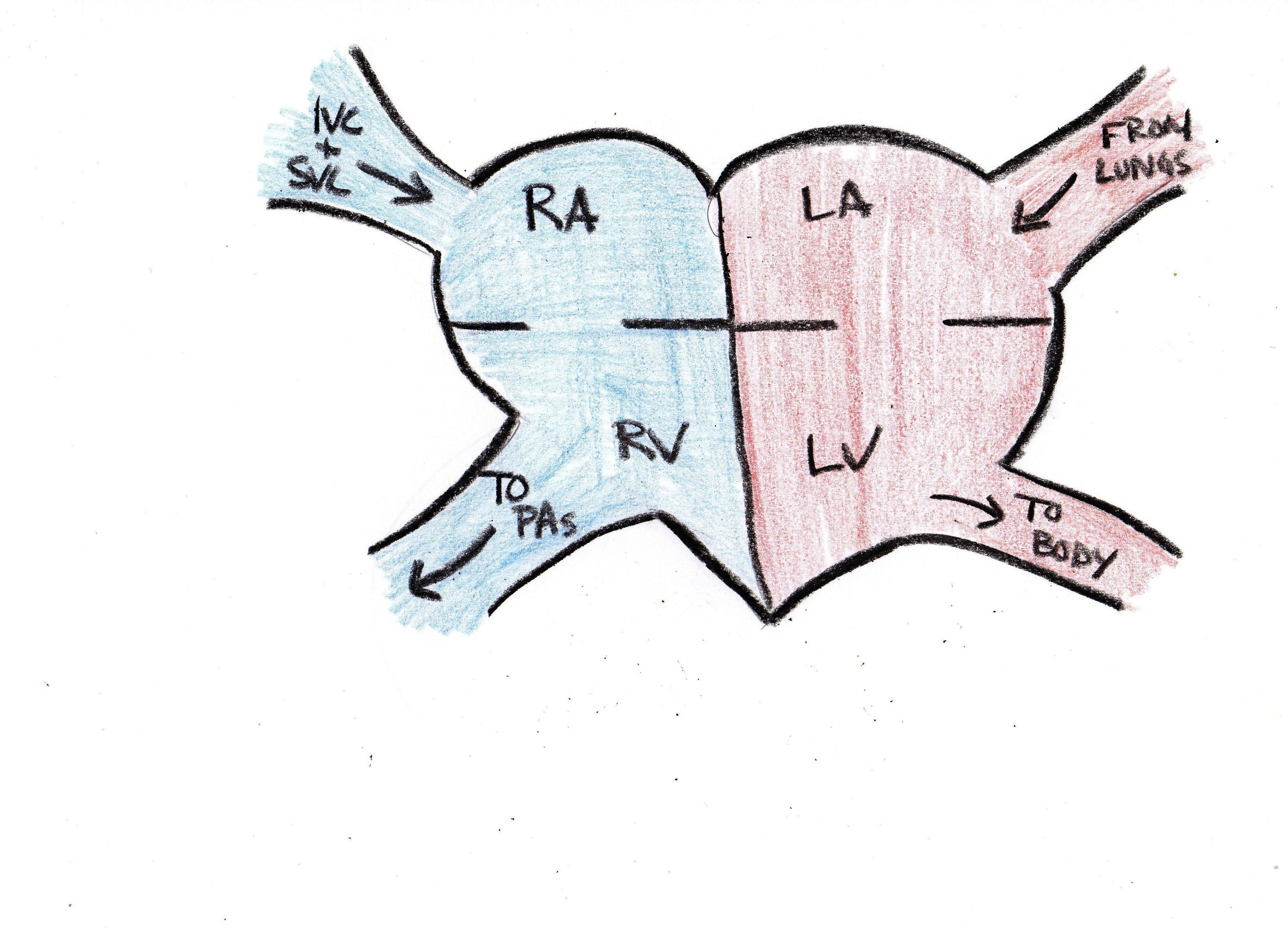 Weinstein, Crayon on Paper 2013
Pathophys…too much, too little
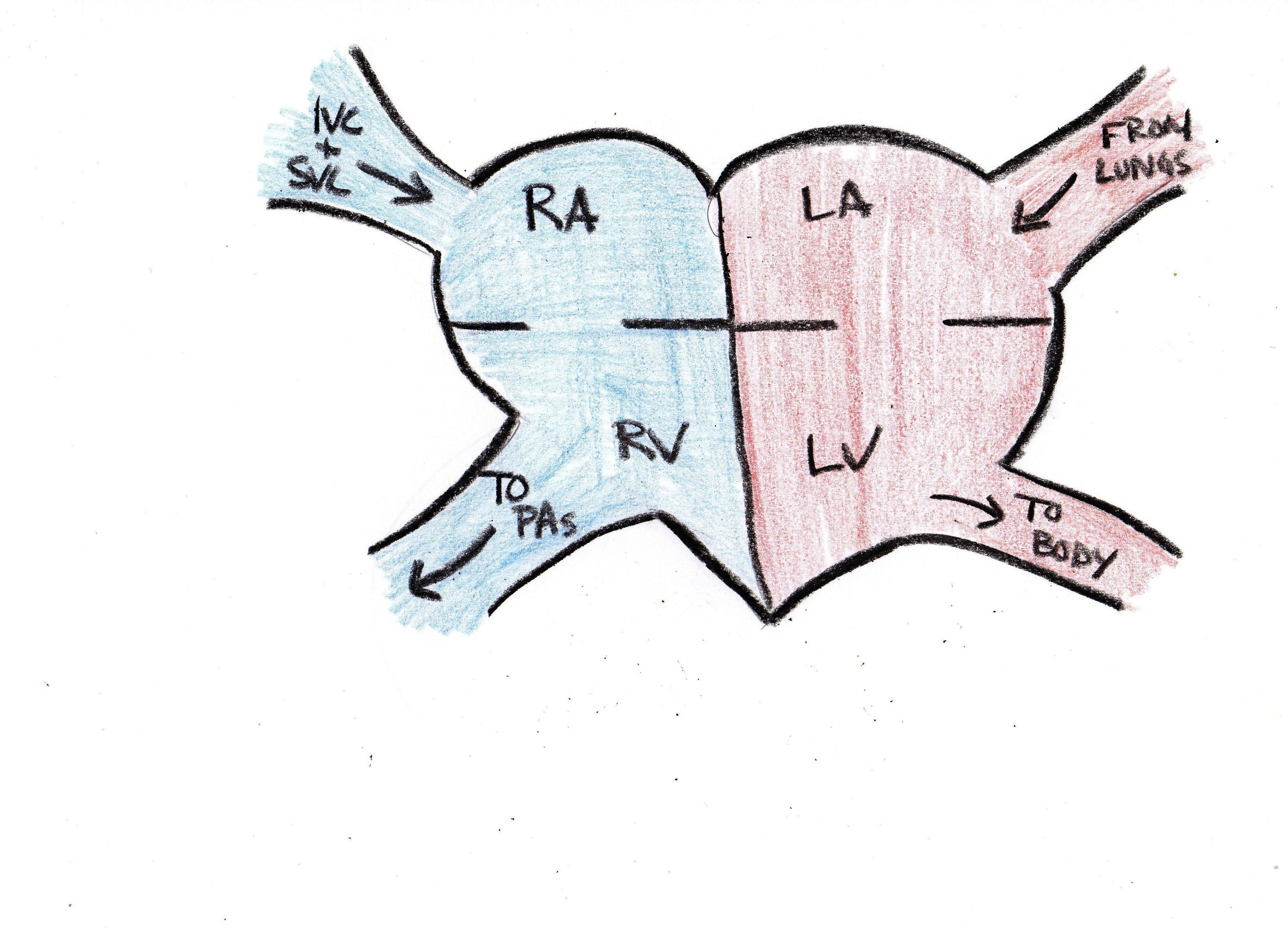 Weinstein, Crayon on Paper 2013
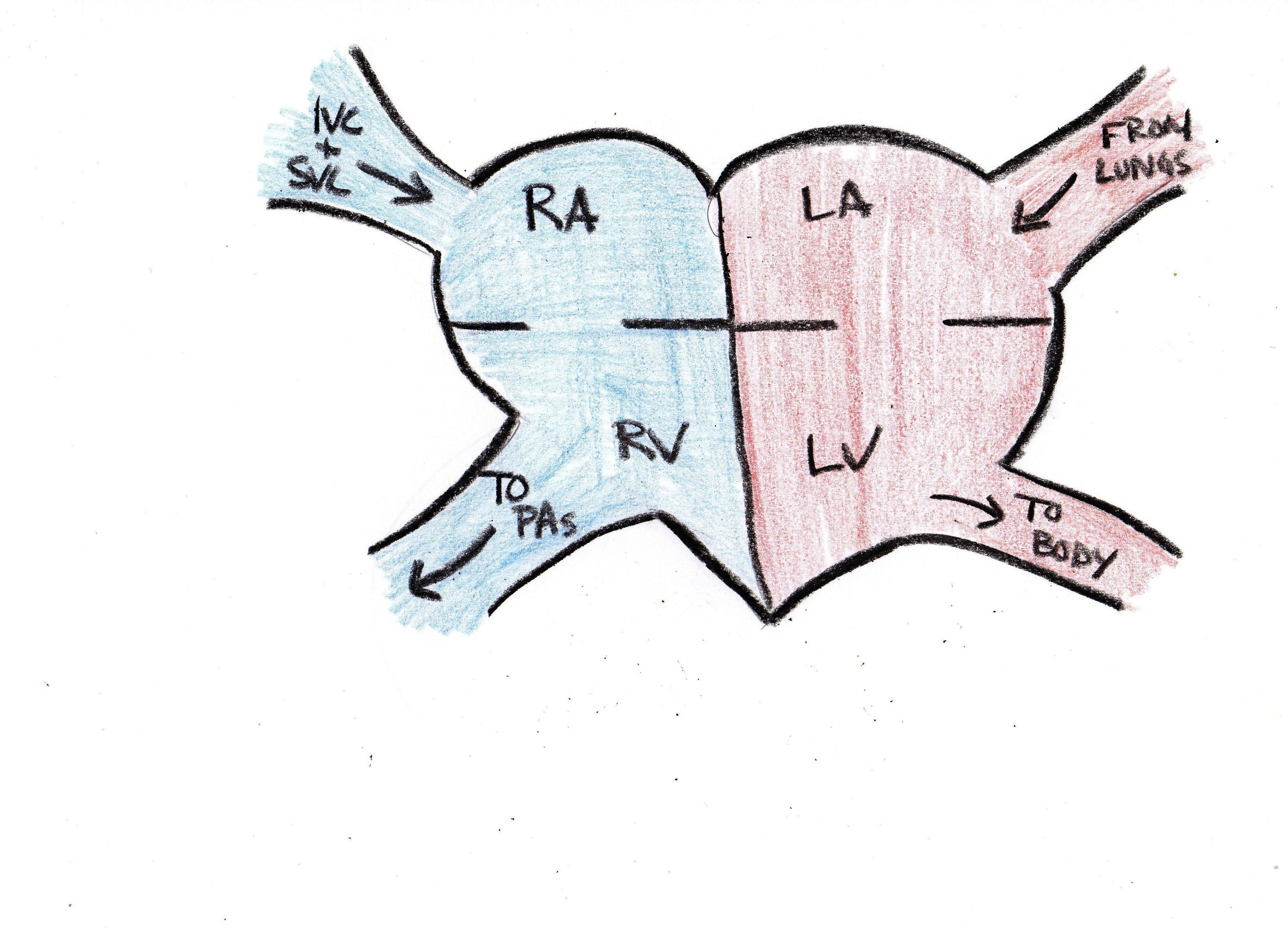 Weinstein, Crayon on Paper 2013
Pearls from Ghazala
BLUE = too little PBF; OR mixing

PINK = too much PBF

GRAY = too little systemic flow
Ghazala Sharieff, AAEM 2003
The case of the gastroenteritis gone horribly, horribly wrong
6 year old with N/V/D for 24 hours. Not keeping anything down. Sibling with norovirus.

“He had a fountain because one part of his heart was too small.”

Aspirin, antibiotics before the dentist only
The case of gastro gone wrong…
PE: HR: 129  RR: 32  Sa02: 73% T 100.8

Ill appearing cyanotic 6 year old
Eyes sunken, MM dry 
Tachy, poor pulses
Tachypneic but unlabored, BS clear
Cool and cyanotic, clubbed extremeties
What’s up with this?
Start with the plumbing…
Blue = Too LITTLE PBF
Gray = Too LITTLE systemic flow
What’s this kid’s heart look like anyhow?
The Fontan
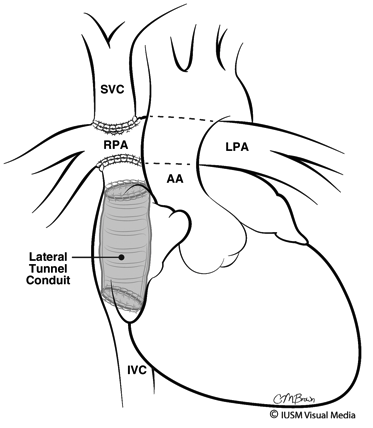 Treatment for functionally univentricular hearts
Radiological Society of America 2013; Khanna G, et al; Giroud, J et al.
The Three Chambered Kids
Univentricular Lesions = ~10% CHD

Single Left Ventricle 
Single Right Ventricle 
Unbalanced AV Canal
Kaulitz, R et al.
The Fontan
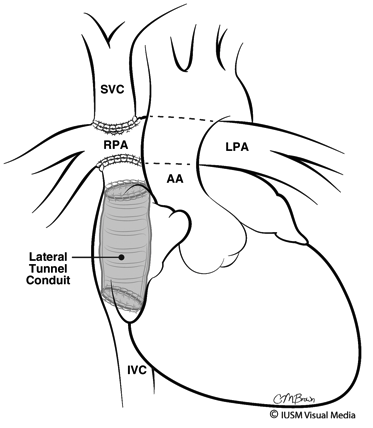 Produces circulation which completely bypasses the right heart with  cavopulmonary anastamosis
Radiological Society of America 2013
The Fontan Circulation
Total cavopulmonary anastamosis
IVC and SVC connected to PAs
Staged repair

Functionally bypasses the right heart
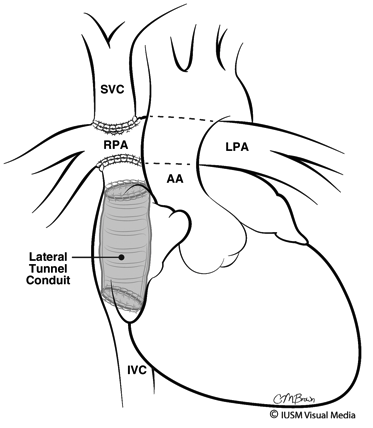 Hawkins, J. et al.  CTSNet 2006.
The Fontan
Stage 1
VARIES with the Lesion
Examples: Norwood; BT Shunt
The Fontan
Stage 2
Hemi-Fontan or Bidirectional Glenn

SVC to PA
The Fontan
Stage 3
Fontan Completion/Full Fontan

IVC to PA
The Fontan Circulation
Multiple permutations
Extracardiac
Atrial baffle
Fenestrated
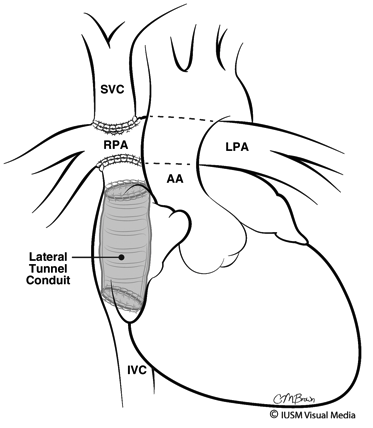 CTSNet 2006;  Khanna, G et al.
The Fontan
Survival is shockingly good
Up to 82% at 20 years
Trognarski, et al .
Trouble Shooting the Fontan
Special Physiology

Pulmonary blood flow is volume and pressure dependent
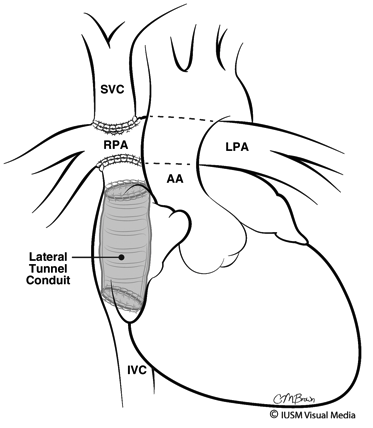 Findlow, et al.
Trouble Shooting the Fontan
Dehydration = BAD

Hypotension = BAD

 Intrathoracic pressure = BAD

PBF goes DOWN with all of these!
Trouble Shooting the Fontan
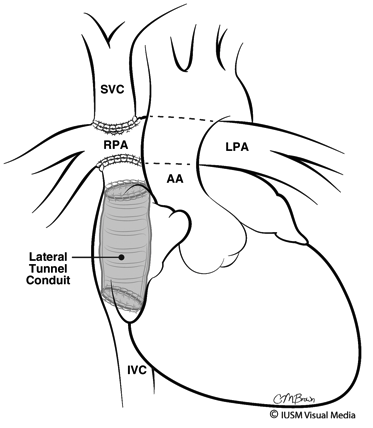 Intubation MUSTS
Low Peep
Minimize pressure for adequate volume
Slow Rates

Ketamine is your RSI friend.
Stayer, S et al.
Back to our case…Management?
Management:
Hydration
O2
Admit
Before the Fontan…
NORWOOD
Unstable
CAREFUL with O2 and IVF
Blalock-Taussig Shunt
Palliative procedures in early infancy.

Permits PBF in face of obstruction.
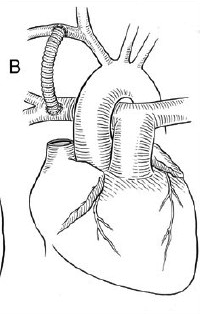 Man-Made PDA
Wikipedia
The case of the revolving Fontan kid
6 yo s/p Fontan, returns for a funny feeling in the chest and fatigue.
[Speaker Notes: Clues can be lack of variability in HR.]
Fontan Arrhythmia
Tachy and brady arrhythmias common

At risk for profound hemodynamic deterioration
Fontan Arrhythmia
Common: 15-20% at 5 years and increasing with years post-op 

Atrial are common, often IART  
Sinus Node Dysfunction, common
Ventricular arrhythmias, less common
Deal, B et al; Kavlitz, R et al.
Fontan Arrhythmia
Intra-atrial Reentrant Tachycardia (IART)
Fib/Flutter type rhythm
Complex reentry circuits
Typically much slower rates
Difficult to distinguish from Sinus
Trojnarska, A et al.; Collins, K, MD
[Speaker Notes: Clues can be lack of variability in HR.]
Fontan Arrhythmia
Intra-atrial Reentrant Tachycardia (IART)
Fib/Flutter type rhythm
Complex reentry circuits
Typically much slower rates
Difficult to distinguish from Sinus
Trojnarska, A et al.; Collins, K, MD
Fontan Arrhythmia Management
Fontan Arrhythmia Management
Deal, B et al; Bahtra, A et al; Triedman J et al.
Fontan Arrhythmia Management
Atrial Tachyarrhythmias
Procainamide 
Amiodarone

PACER PADS!
Deal, B et al; Bahtra, A et al; Triedman J et al. ; Chang, P et al.
Fontan Arrhythmia Management
Atrial Tachyarrhythmias
Procainamide 
Amiodarone

WHICH IS BETTER?
Deal, B et al; Bahtra, A et al; Triedman J et al. Chang P, et al.
Fontan Arrhythmia Management
Atrial Tachyarrhythmias
Pearls
Consider current meds
AVOID polypharmacy
Consider ONSET sx
Deal, B et al; Bahtra, A et al; Triedman J et al.
Fontan Arrhythmia Management
Atrial Tachyarrhythmias:
Electricity if unstable: 0.5-1 j/kg 
High incidence intracardiac thrombus on echo
Low incidence of strokes
Deal, B et al; Bahtra, A et al; Triedman J et al.Doniger, et al.
Fontan Arrhythmia Management
SYMPTOMATIC Bradyarrhythmias:
Atropine	
Pacing
Deal B, et al; Bahtra, A et al., Doniger, et al.
Other Fontan Complications
Thromboembolic disease
Asymptomatic documented in up to 1/3rd 
Events 3-33% at any time post Fontan
Generally on ASA
Warfarin is not routine
Myocardial dysfunction
Khanna, G et al; Mahle, W. et al; Freedman, R et al. Kaulitz, R et al; Trojnarski, O et al.
Rapid Fire Miscellaneous Quick Tips
Oxygen and Fluid
Oxygen can kill you.
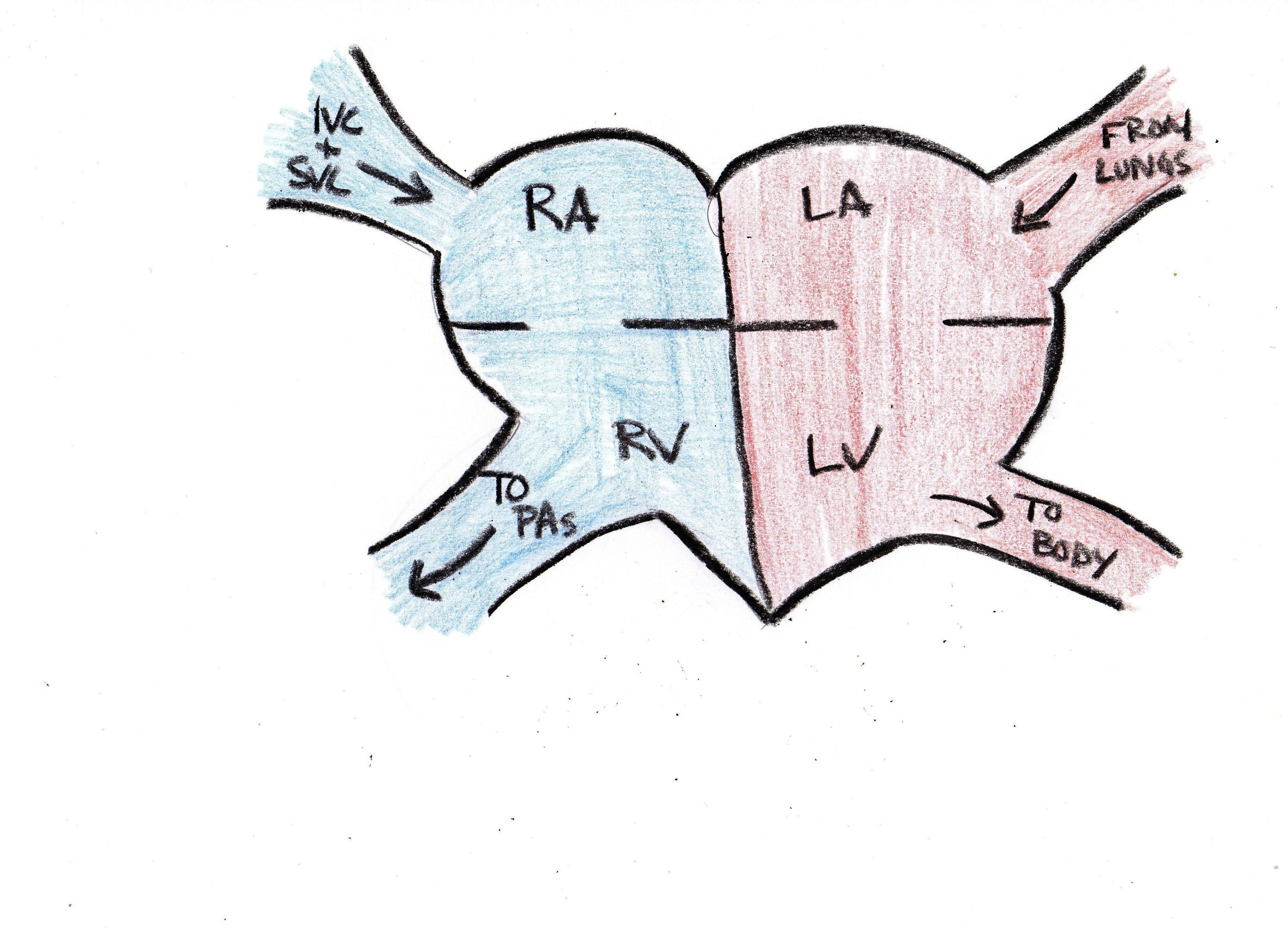 http://en.wikipedia.org/wiki/Patent_ductus_arteriosus#mediaviewer/File:Blausen_0707_PatentDuctusArteriosus.png
Who gets Supplemental O2?
Normal Sa02s:
BT Shunts: ~75-85% but variable
Hemi-Fontan: 75-85% RA
Norwood: 75-85%
Fontan: Low 90s – 100%
Azab, S. et al. Hawkins, J et al, Findlow, D et al; Deal, B et al.
Who gets Supplemental O2?
Rules of Thumb
ASK about normal Sa02
Don’t overshoot their norm!
Fontans generally LIKE oxygen
CAREFUL in BT shunts and Norwoods
Careful in babies with suspected CHD
CONSIDER clinical picture
Azab, S. et al. Hawkins, J et al, Findlow, D et al.
If panicked and bewildered aim for low 80s****and titrate based on responseNOT NORWOODS!
***Not a fool proof strategy. 02 still can cause trouble and death. Be vigilant. Call for assistance. They might need to be higher or lower
**** Start prostaglandins in neonate with concern for ductal dependent lesions.
What about fluid?
10ml/kg
Go slow, except for when you have to go fast
Take it Home!
Fontan Recap
Repair for univentricular hearts
Pulmonary blood is passive
Pulmonary blood flow is pressure and volume dependent
Be careful with vent settings
Arrhythmias, especially atrial tachyarrhythmias are common, difficult to detect  and life threatening
02 & Fluid
Talk to family
Think clinically!
10ml/kg; Go slow, except for when you have to go fast
Questions? Comments?elweinst@iu.edu
I’ll be outside!
References
al., A.S.e., Modified Blalock-Taussig Shunt in Infants and Children with Cyanotic Heart Disease Clinical and Catheterization Assessment of 385 Shunts in 350 Patients. Journal of the Egyptian Society of Cardio Thoracic Surgery, 2003. XI(2): p. 11.
Alsoufi, B., et al., New developments in the treatment of hypoplastic left heart syndrome. Pediatrics, 2007. 119(1): p. 109-17.
Alvarez, N., T. Prieur, and M. Connelly, The ten most commonly asked questions about management of congenital heart disease in adults. Cardiology in Review, 2002. 10(2): p. 77-81.
Anders, J.F.e.a., The Sick Neonate with Cardiac Disease. Clin Pediatr Emerg Med, 2011. 12(4): p. 12.
Aronson, P.L.e.a., The Neonate After Cardiac Surgery: What Do You Need to Worry About in the Emergency Department. Clin Pediatr Emerg Med, 2011. 12(4): p. 10.
Barnes, S., et al., The pediatric cardiology pharmacopoeia: 2004 update. Pediatric Cardiology, 2004. 25(6): p. 623-46.
Batra, A.S., C.F. Luna, and M.J. Silka, Pharmacologic management of arrhythmias in patients with congenital heart disease. American Journal of Cardiovascular Drugs, 2001. 1(2): p. 91-103.
Brickner, M.E., L.D. Hillis, and R.A. Lange, Congenital heart disease in adults. Second of two parts.[erratum appears in N Engl J Med 2000 Mar 30;342(13):988]. New England Journal of Medicine, 2000. 342(5): p. 334-42.
Brickner, M.E., L.D. Hillis, and R.A. Lange, Congenital heart disease in adults. First of two parts. New England Journal of Medicine, 2000. 342(4): p. 256-63.
Brown, K., The Infant with Undiagnosed Cardiac Disease in the Emergency Department. Clin Pediatr Emerg Med, 2005. 6: p. 7.
References
Chang, R.K., A.Y. Chen, and T.S. Klitzner, Clinical management of infants with hypoplastic left heart syndrome in the United States, 1988-1997. Pediatrics, 2002. 110(2 Pt 1): p. 292-8.
Costello, J.M.e.a., Emergency Care for Infants and Children with Acute Cardiac Disease. Clin Pediatr Emerg Med, 2007. 8: p. 10.
Davies, R.R., et al., Outcomes after transplantation for "failed" Fontan: a single-institution experience. Journal of Thoracic & Cardiovascular Surgery, 2012. 143(5): p. 1183-1192 e4.
Deal, B.J. and M.L. Jacobs, Management of the failing Fontan circulation. Heart, 2012. 98(14): p. 1098-104.
Deal, B.J., C. Mavroudis, and C.L. Backer, Arrhythmia management in the Fontan patient. Pediatric Cardiology, 2007. 28(6): p. 448-56.
Diaz, L.K. and L. Jones, Sedating the child with congenital heart disease. Anesthesiology Clinics, 2009. 27(2): p. 301-19.
Dolbec, K. and N.W. Mick, Congenital heart disease. Emergency Medicine Clinics of North America. 29(4): p. 811-27.
Donnelly, J.P. and T.J. Ryan, Jr., Revascularization of a thrombosed aortopulmonary shunt with the use of the AngioJet thrombectomy system. Catheterization & Cardiovascular Interventions, 2003. 58(2): p. 268-71.
Driscoll, D.J., Long-term results of the Fontan operation. Pediatric Cardiology, 2007. 28(6): p. 438-42.
Findlow, D. and E. Doyle, Congenital heart disease in adults. British Journal of Anaesthesia, 1997. 78(4): p. 416-30.
Freedom, R.M., et al., The Fontan procedure: analysis of cohorts and late complications. Cardiology in the Young, 2000. 10(4): p. 307-31.
References
Furer, S.K., et al., Mechanism and therapy of cardiac arrhythmias in adults with congenital heart disease. Mount Sinai Journal of Medicine, 2005. 72(4): p. 263-9.
Gewillig, M., The Fontan circulation. Heart, 2005. 91(6): p. 839-46.
Ghai, A., et al., Outcomes of late atrial tachyarrhythmias in adults after the Fontan operation. Journal of the American College of Cardiology, 2001. 37(2): p. 585-92.
Ghanayem, N.S., S. Berger, and J.S. Tweddell, Medical management of the failing Fontan. Pediatric Cardiology, 2007. 28(6): p. 465-71.
Giroud, J.M. and J.P. Jacobs, Fontan's operation: evolution from a procedure to a process. Cardiology in the Young, 2006. 16 Suppl 1: p. 67-71.
Grutter, G., et al., Plastic bronchitis after extracardiac Fontan operation. Annals of Thoracic Surgery, 2012. 94(3): p. 860-4.
Gurvitz, M.Z., et al., Changes in hospitalization patterns among patients with congenital heart disease during the transition from adolescence to adulthood. Journal of the American College of Cardiology, 2007. 49(8): p. 875-82.
Hawkins, J.A. Bidirectional Cavopulmonary Shunt: Pediatric Cardiac Surgery FAQs. Cardiothoracic Surgery Network Frequently Asked Questions  [cited 2013 1/6/2013].
Jacobs, M.L. and G. Pelletier, Late complications associated with the Fontan circulation. Cardiology in the Young, 2006. 16 Suppl 1: p. 80-4.
Jacobs, M.L. and K.K. Pourmoghadam, Thromboembolism and the role of anticoagulation in the Fontan patient. Pediatric Cardiology, 2007. 28(6): p. 457-64.
Jain, A., et al., Risk factors associated with morbidity and mortality after pulmonary valve replacement in adult patients with previously corrected tetralogy of Fallot. Pediatric Cardiology, 2012. 33(4): p. 601-6.
References
Kaulitz, R. and M. Hofbeck, Current treatment and prognosis in children with functionally univentricular hearts. Archives of Disease in Childhood, 2005. 90(7): p. 757-62.
Kaulitz, R., et al., Prophylaxis of thromboembolic complications after the Fontan operation (total cavopulmonary anastomosis). Journal of Thoracic & Cardiovascular Surgery, 2005. 129(3): p. 569-75.
Khanna, G., et al., Extracardiac complications of the Fontan circuit. Pediatric Radiology, 2012. 42(2): p. 233-41.
Klinge, J., et al., [Thrombolysis of modified Blalock-Taussig shunts in childhood with recombinant tissue-type plasminogen activator]. Zeitschrift fur Kardiologie, 1995. 84(6): p. 476-80.
Kornosky, J.L. and H.M. Salihu, Getting to the heart of the matter: epidemiology of cyanotic heart defects. Pediatric Cardiology, 2008. 29(3): p. 484-97.
Losek, J.D., et al., Adenosine and pediatric supraventricular tachycardia in the emergency department: multicenter study and review. Ann Emerg Med, 1999. 33(2): p. 185-91.
Mahle, W.T. and W.L. Border, Fifty years of surgery for single ventricle: now what? Journal of Pediatrics, 2012. 161(2): p. 186-90 e1.
Mancini, M.C. Tricuspid Atresia. emedicine 2006  [cited 2006.
Muniz, A.E., Elevated cardiac troponin I in a 9-week-old infant. Pediatric Emergency Care, 2004. 20(10): p. 674-6.
Oechslin, E., Hematological management of the cyanotic adult with congenital heart disease. International Journal of Cardiology, 2004. 97 Suppl 1: p. 109-15.
Opotowsky, A.R., O.K. Siddiqi, and G.D. Webb, Trends in hospitalizations for adults with congenital heart disease in the U.S. Journal of the American College of Cardiology, 2009. 54(5): p. 460-7.
References
Pelech, A.N. and S.R. Neish, Sudden death in congenital heart disease. Pediatric Clinics of North America, 2004. 51(5): p. 1257-71.
Pilla, C.B., et al., Health-related quality of life and right ventricular function in the midterm follow-up assessment after tetralogy of fallot repair. Pediatric Cardiology, 2008. 29(2): p. 409-15.
Rabiner, J.E.e.a., Can You Read This ECG? Clin Pediatr Emerg Med, 2011. 12(4): p. 10.
Ramamoorthy, C., et al., Anesthesia-related cardiac arrest in children with heart disease: data from the Pediatric Perioperative Cardiac Arrest (POCA) registry. Anesthesia & Analgesia, 2010. 110(5): p. 1376-82.
Robicsek, F. and L.T. Watts, A prelude to Fontan. Pediatric Cardiology, 2007. 28(6): p. 422-5.
Rogers, L.S., et al., 18 years of the Fontan operation at a single institution: results from 771 consecutive patients. Journal of the American College of Cardiology, 2012. 60(11): p. 1018-25.
Rosenthal, G.L., Three Long Term Studies Highlight Long-Term Follow-Up of Children After Fontan Procedure. AAP Grand Rounds, 2008: p. 2.
Rychik, J., J.J. Rome, and M.L. Jacobs, Late surgical fenestration for complications after the Fontan operation. Circulation, 1997. 96(1): p. 33-6.
Sacchetti, A., et al., Procedural sedation for children with special health care needs. Pediatric Emergency Care, 2003. 19(4): p. 231-9.
Savitsky, E., J. Alejos, and S. Votey, Emergency department presentations of pediatric congenital heart disease. Journal of Emergency Medicine, 2003. 24(3): p. 239-45.
Shah, A., et al., Usefulness of various plasma biomarkers for diagnosis of heart failure in children with single ventricle physiology. Am J Cardiol, 2009. 104(9): p. 1280-4.
References
Silberbach, M. and D. Hannon, Presentation of congenital heart disease in the neonate and young infant. Pediatrics in Review, 2007. 28(4): p. 123-31.
Tibbles, C.D., et al., Emergency Department Management of Pediatric Patients with Cyanotic Heart Disease and Fever. J Emerg Med, 2012.
Tobias, J.D., et al., Dexmedetomidine: applications for the pediatric patient with congenital heart disease. Pediatric Cardiology, 2011. 32(8): p. 1075-87.
Triedman, J.K., Arrhythmias in adults with congenital heart disease. Heart, 2002. 87(4): p. 383-9.
Vincent, R.N., J. Dinkins, and M.C. Dobbs, Mechanical thrombectomy using the AngioJect in a child with congenital heart disease. Catheterization & Cardiovascular Interventions, 2004. 61(2): p. 253-5.
Weng, Y.M., et al., Tet spell in an adult. American Journal of Emergency Medicine, 2009. 27(1): p. 130 e3-5.
Cincinnati Children's Hospital Medical Center. The Heart Center Encyclopedia. Cardiac Anomalies/Congenital Heart Defects. http://www.cincinnatichildrens.org/patients/child/encyclopedia/default/
The Canadian Cardiovascular Society. Recommendations for the Management of Adult Patients with Congenital Heart Disease. Consensus Conference 2000 Update. 2000. 
Stayer, Stephen A. et al., Patient After Fontan Procedure Undergoing Scoliosis Surgery. Web Education. Society for Pediatric Anesthesia. 2006. 
Chang, PM et al. Amiodarone Versus Procainamide for the Acute Treatment of Recurrent Supraventricular Tachycardia in Pediatrics Patients. Circ Arrhythm Electrophysiol. 2010.3:p.134-140.
Doniger, S and G. Sharieff, Pediatric Dysrhythmias. Pediatr Clin N Am. 2006. 53: p85-105.
Trojnarski, O. et al. Challenges of Management and therapy in patients with a functionally single ventricle after Fontan Operation. Cardiol J. 2011. 18(2): p 119-127.
Collins K. The spectrum of Long-term Electrophysiologic Abnormalities in Patients with Univentricular Hearts. Congenit Heart Dis. 2009. 4: p310-317.